Wiosna widziana przez Kacpra i Bartka z klasy III c
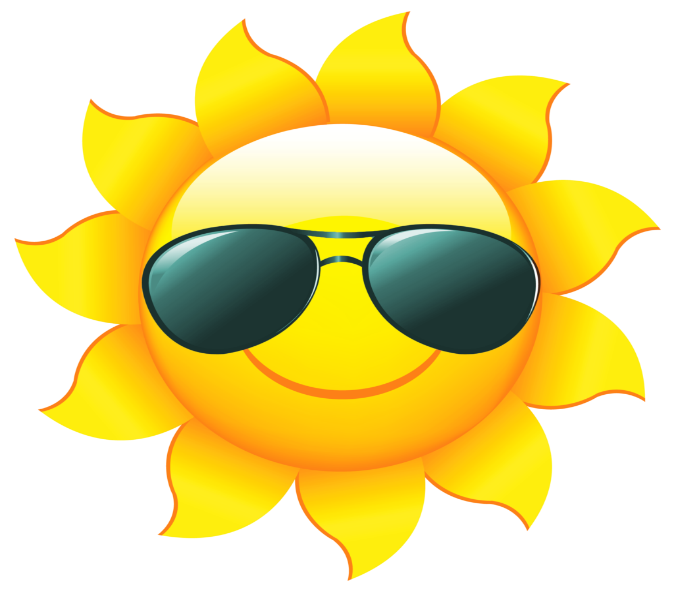 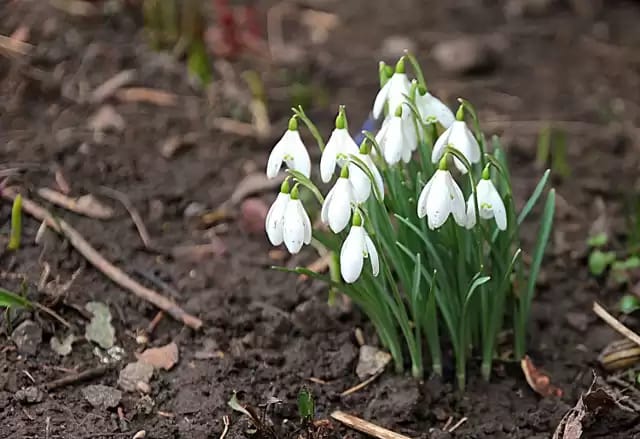 Bartek
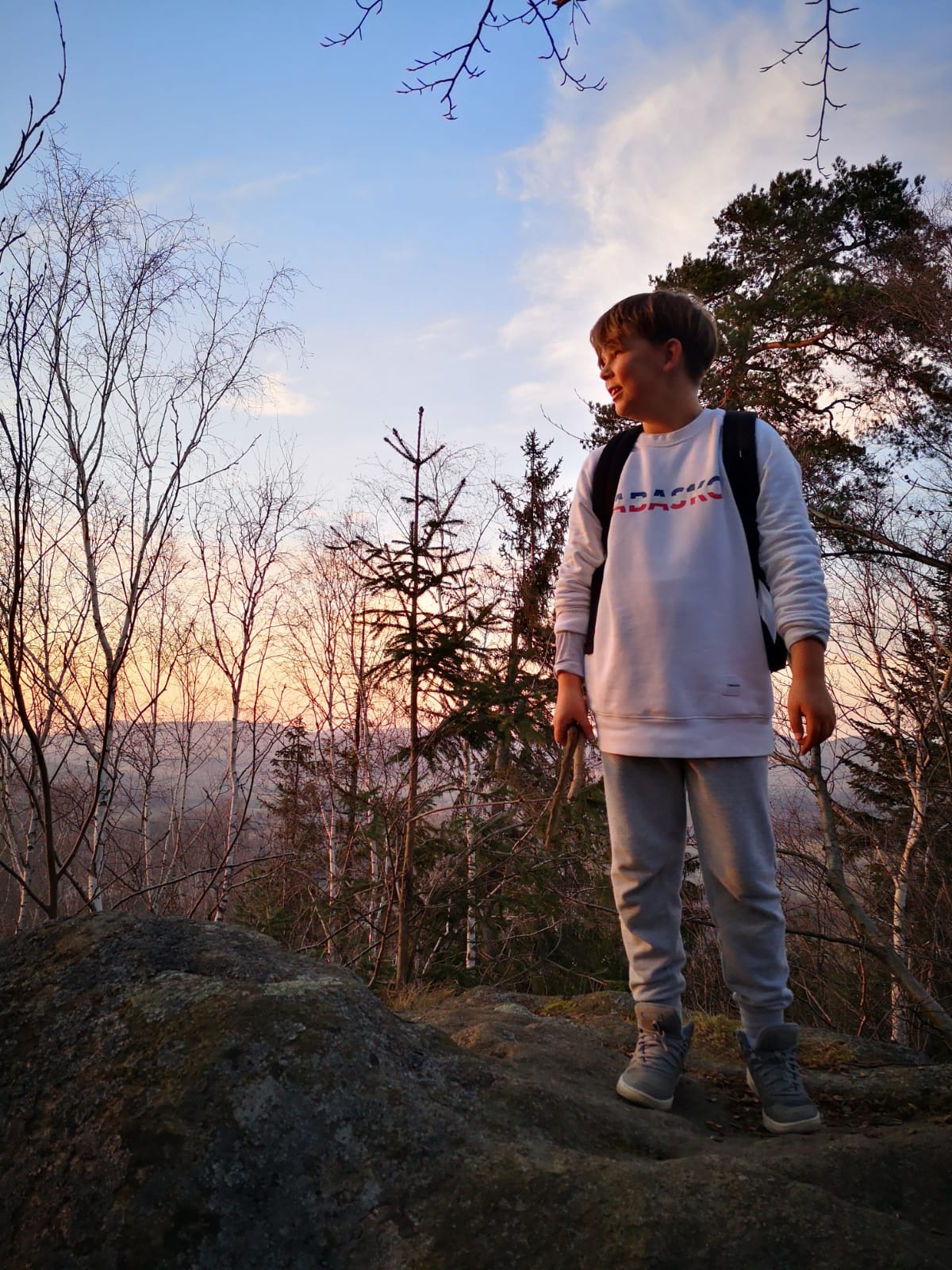 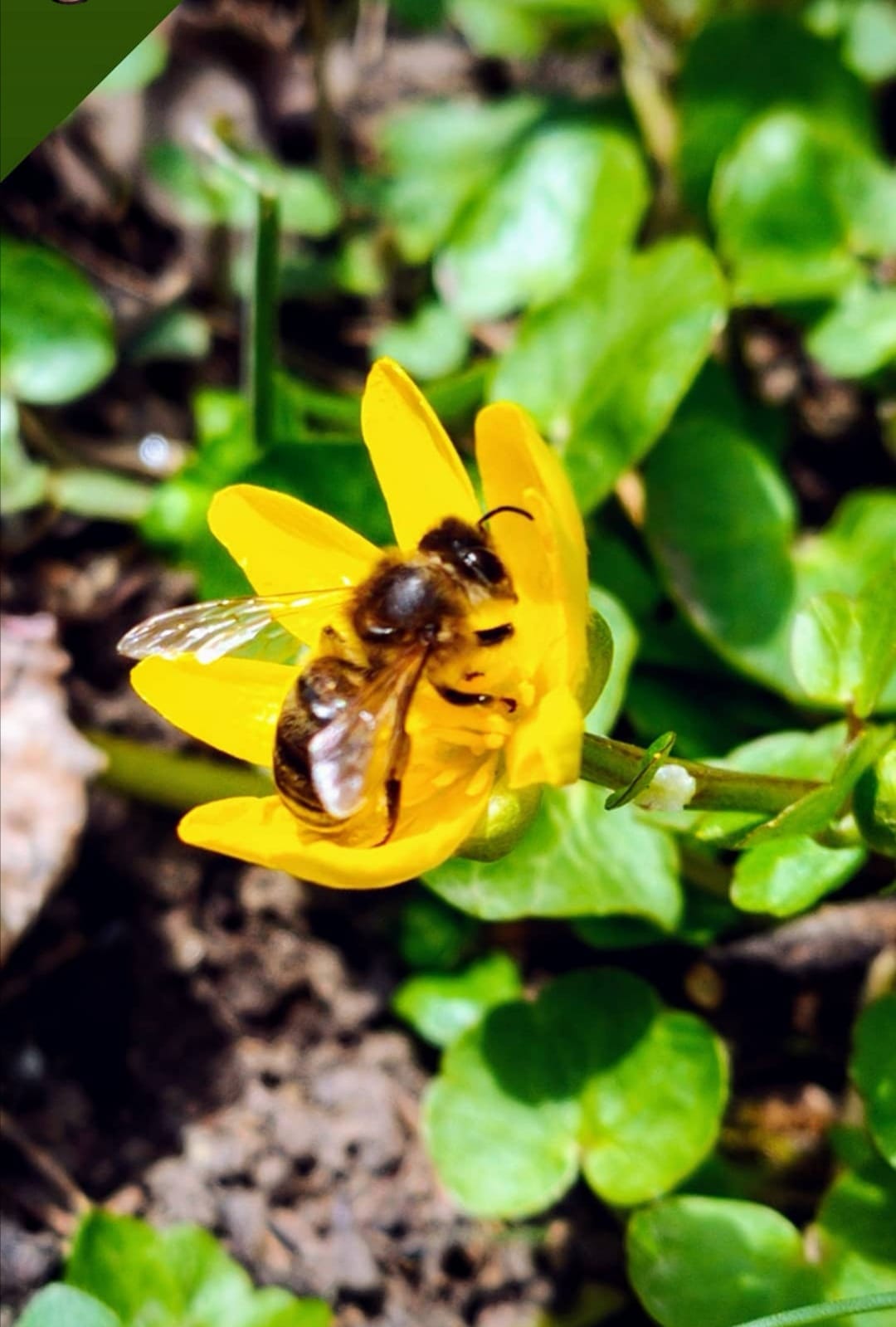 Kacper
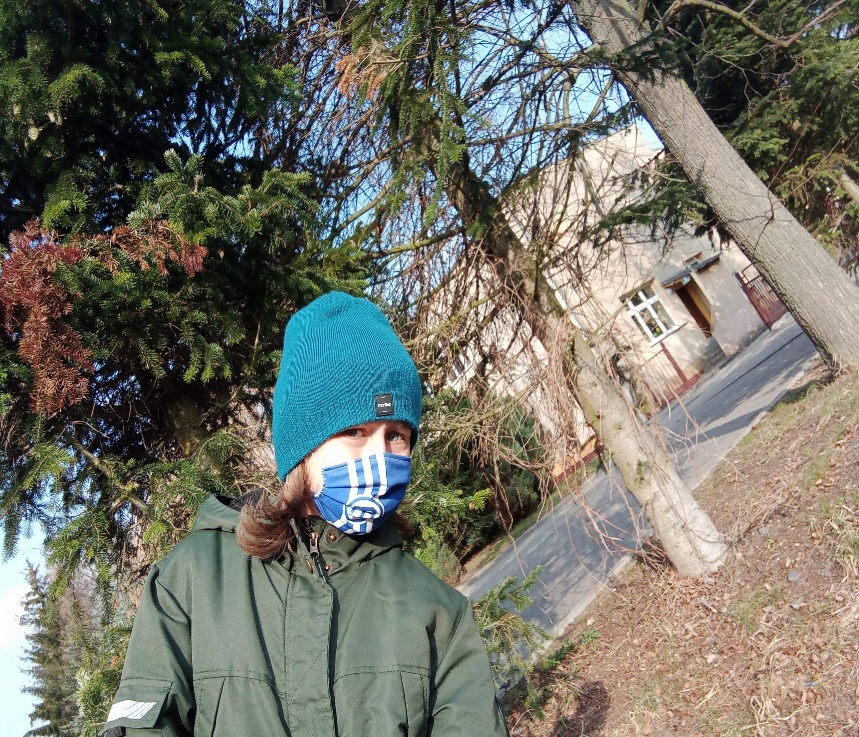 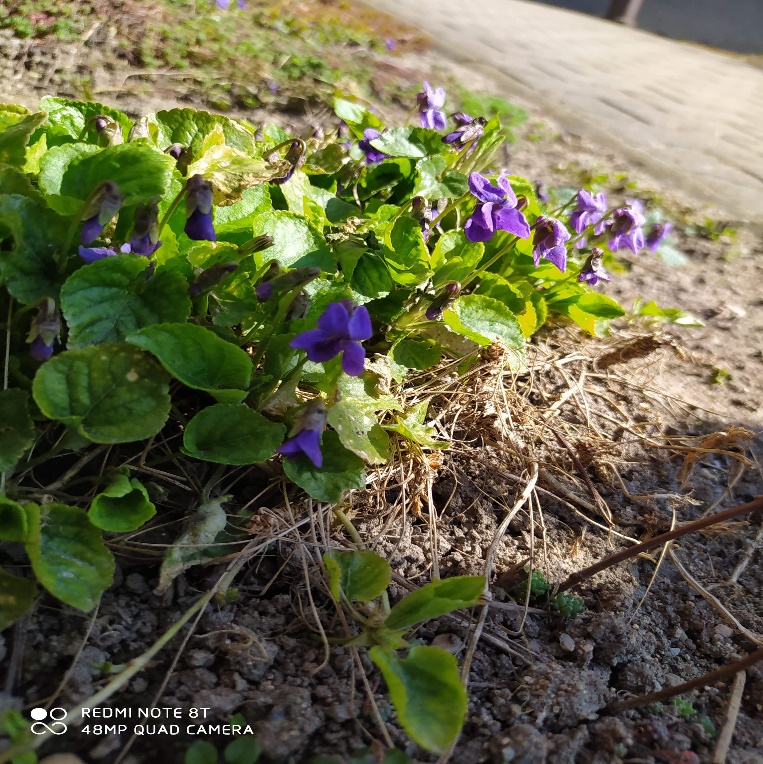